DO NOW
Why might a government want to silence people who disagree with it?
Why would a government want to burn and/or ban some books?
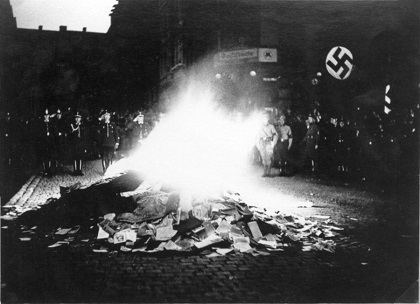 WW II Begins Sept. 1939
Germany invaded Poland September 1, 1939.
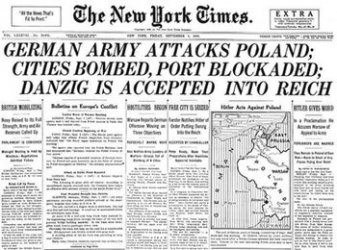 WW II Begins Sept. 1939
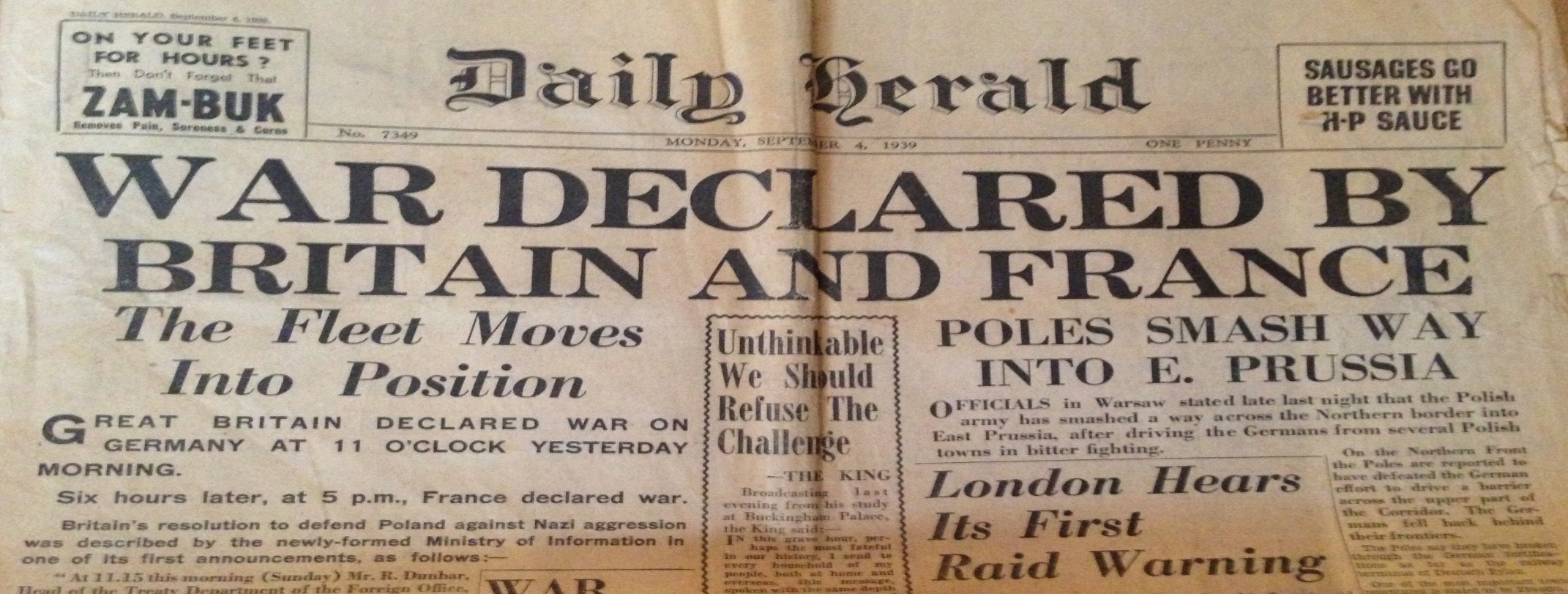 September 2, 1939 -  Britain and France demanded that Germany withdraw by September 3 or face war. 
At 11 p.m. on September 3, the British ultimatum expired, and Britain was at war with Germany. 
France declared war on Germany.
WW II Begins Sept. 1939
September 5, 1939 - United States proclaims its neutrality
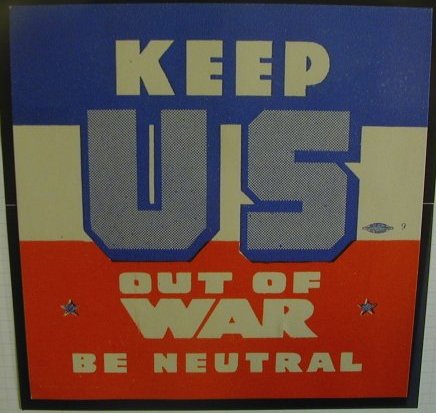 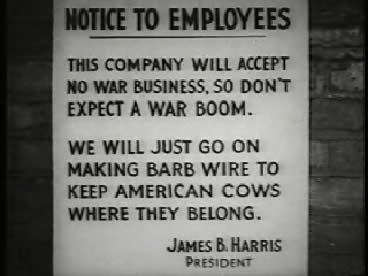 WW II Begins Sept. 1939
September 10, 1939 - Canada declares war on Germany
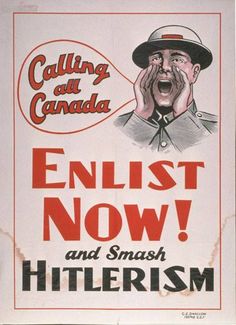 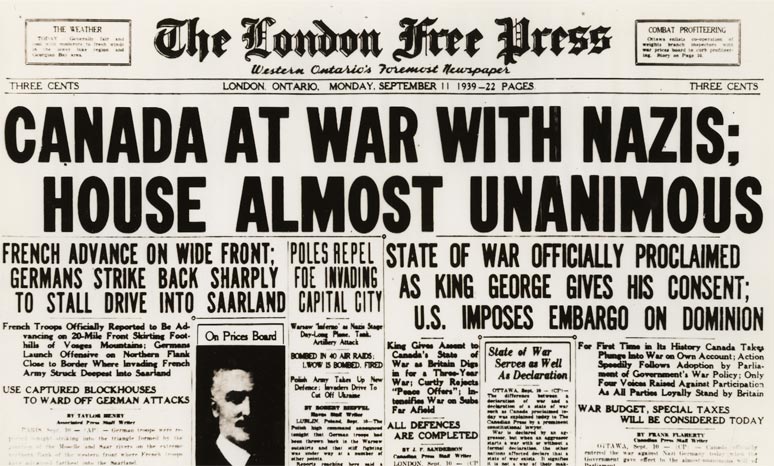 WW II Begins Sept. 1939
September 17, 1939 - Soviets invade Poland.









September 29, 1939 - Nazis and Soviets divide up Poland
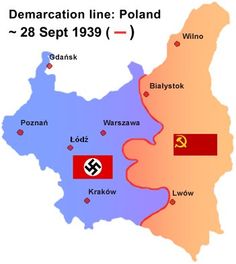 November 8, 1939 
Assassination attempt on Hitler fails.
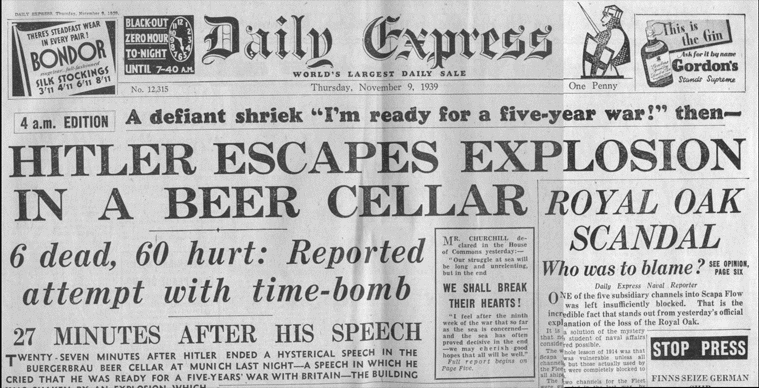 There were many attempts to assassinate Adolf Hitler:
http://www.assassinationinfo.com/Attempted/Adolf_Hitler/timeline.htm